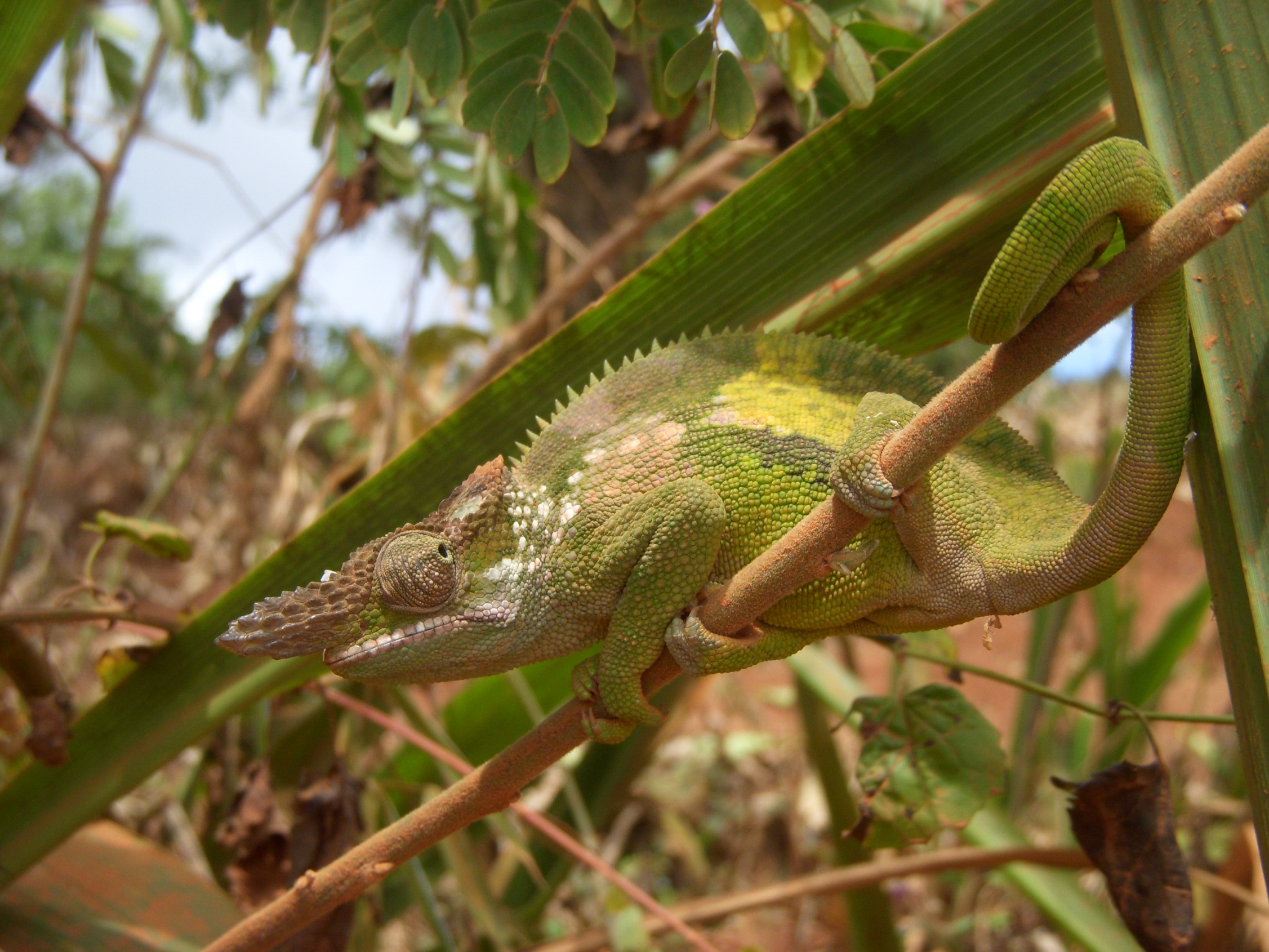 Tanzania		         Natasha Newlands
[Speaker Notes: Introduction
Content
Evidence of clinical experience and value gained
Style of delivery, including clarity and use of illustrations/photos
Pace
Timekeeping – this is particularly important as you will lose marks by going overtime!]
What I’m going to cover
Why choose Tanzania?
The Hospital and Outreach clinics 
One day in Internal Medicine 
Some Cases
Facilities in Moshi 
What else is there to do in Tanzania?
Elective tips
Why did I choose Tanzania?
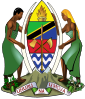 Interest
Life in the third world
Examine patients with signs
Tropical diseases
Different culture 

Practical
Medical teams speak in English 
Quite Safe
The beginning…
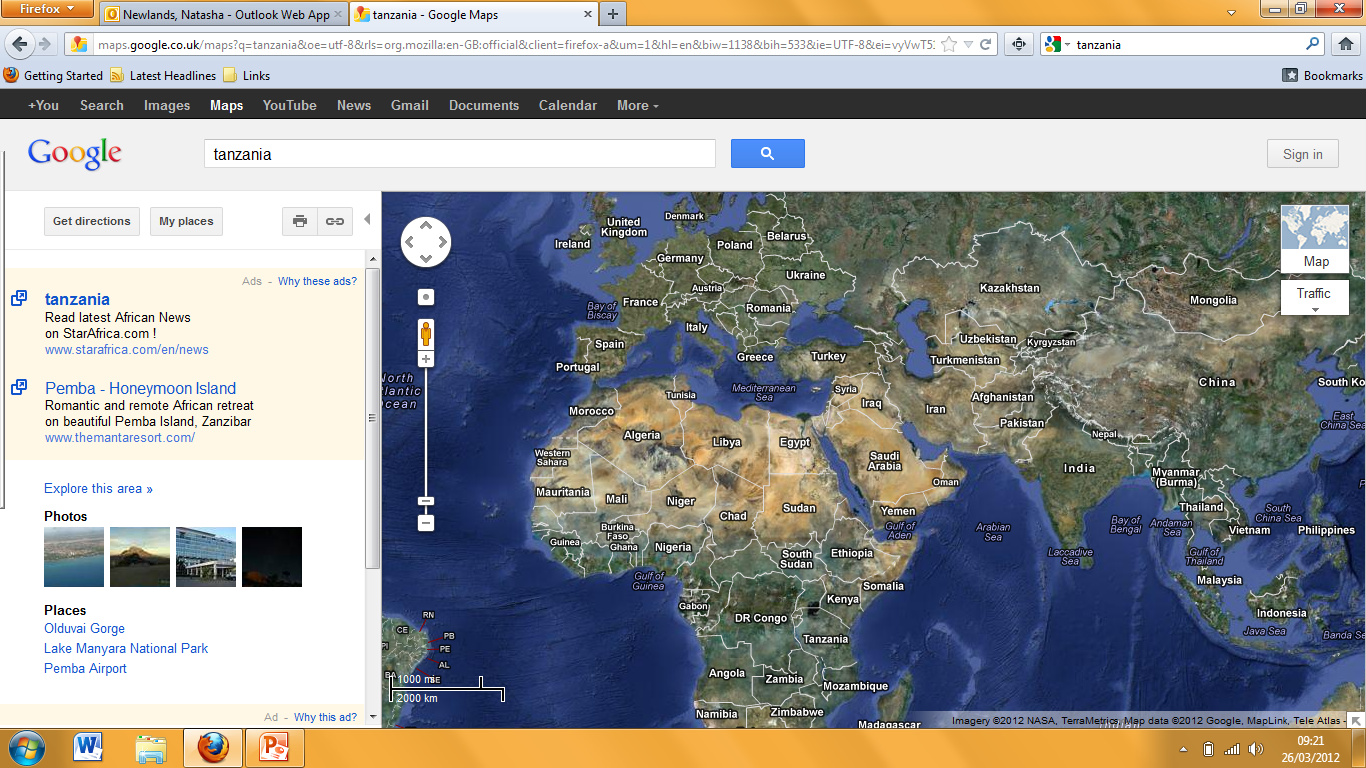 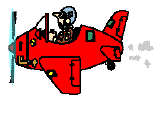 Kilimanjaro Christian Medical Centre
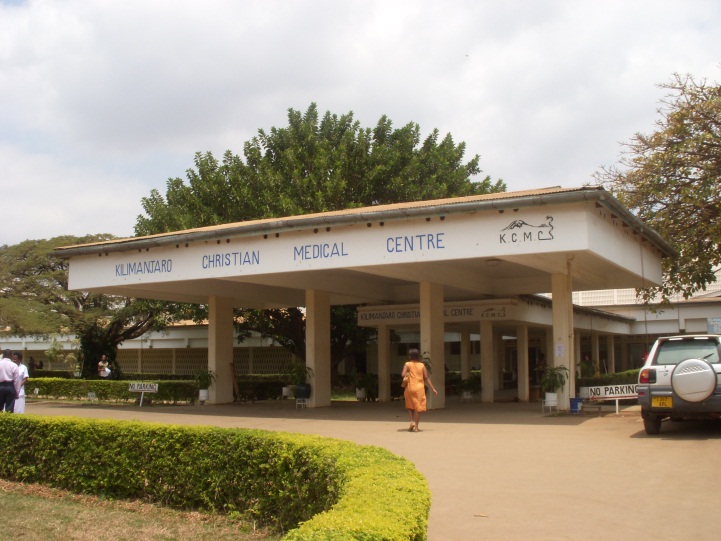 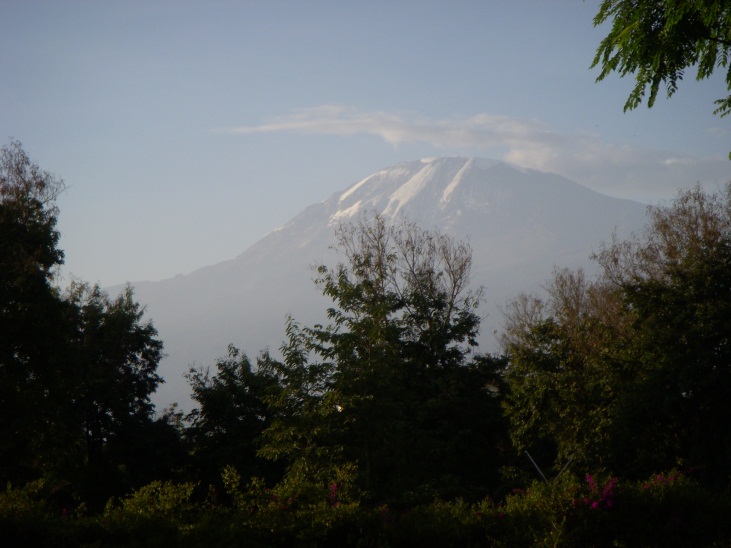 Large government hospital
In the foothills of Mt. Kilimanjaro
Internal Medicine
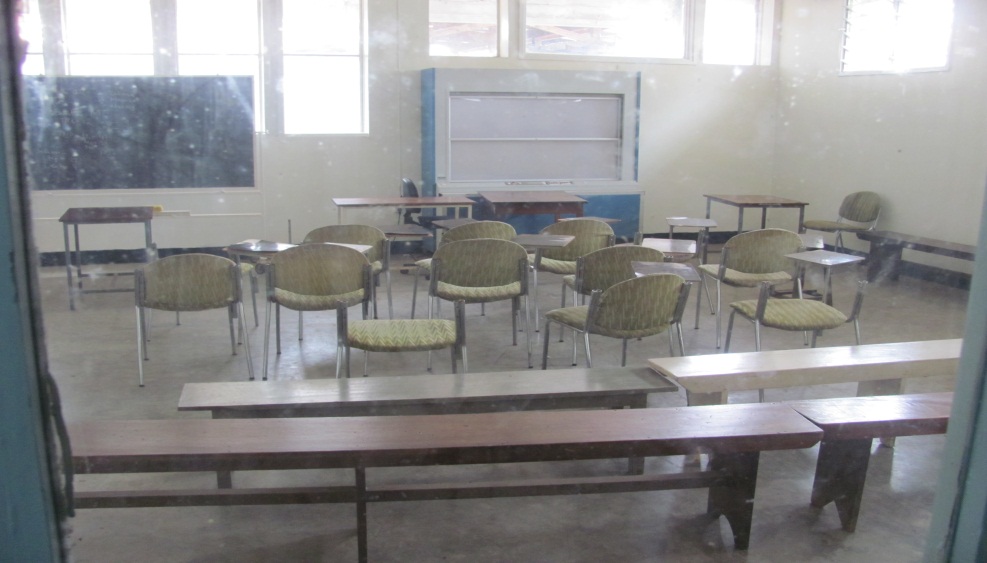 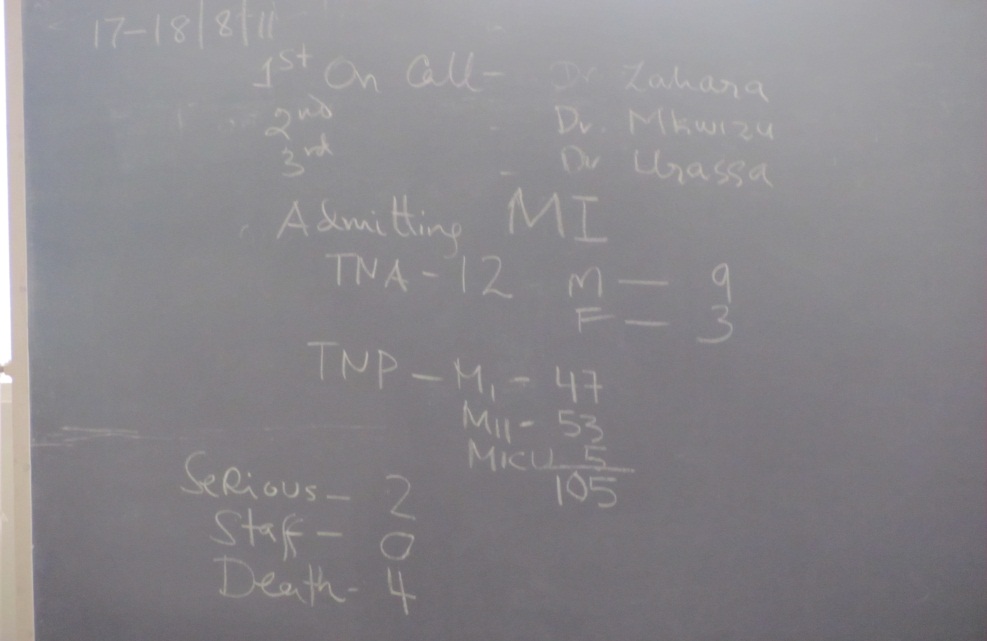 Morning Report
Breakfast
Ward round
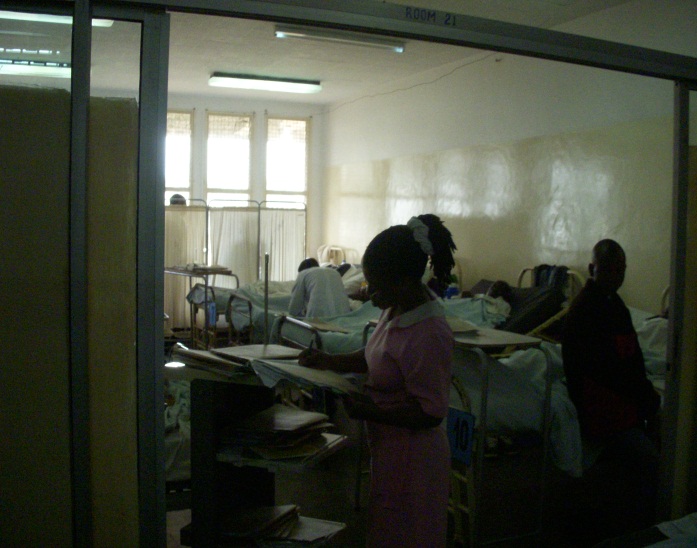 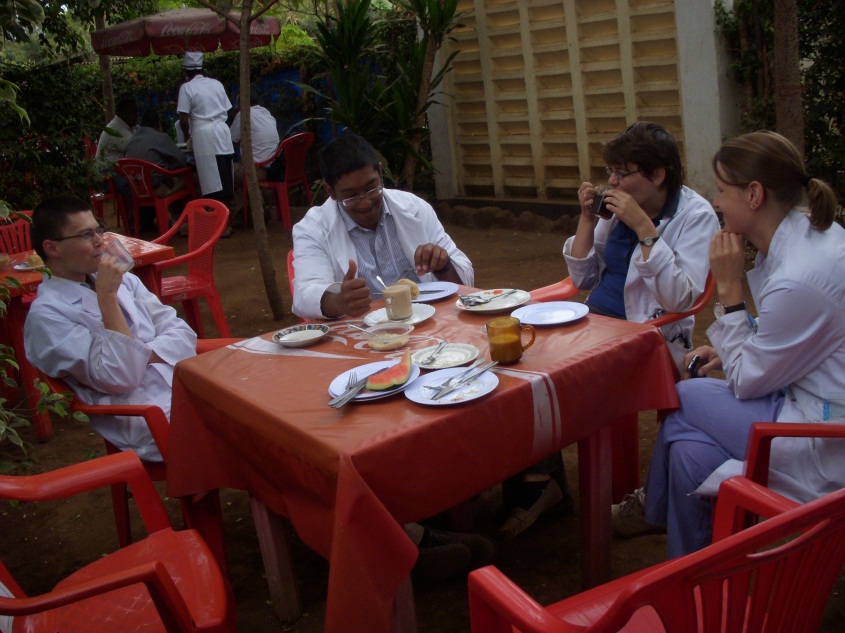 Outreach placements
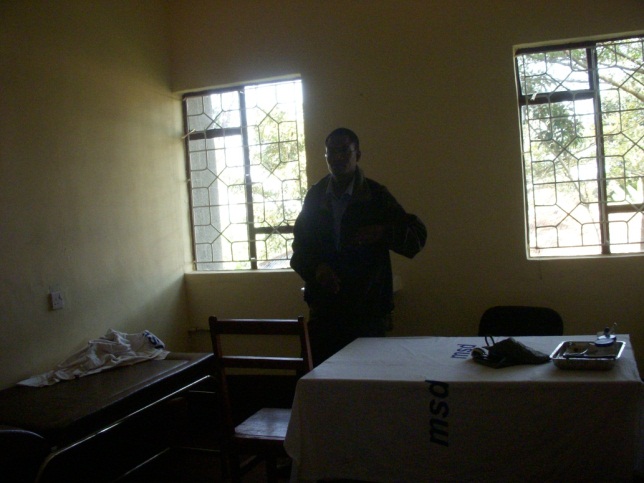 Poverty- 60% of the population live on less than $2 a day. 

Poor transport links

Solution: Take medical teams out in to the community
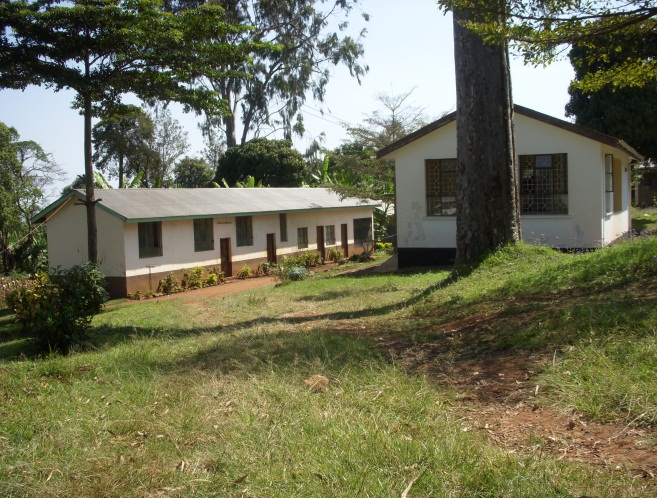 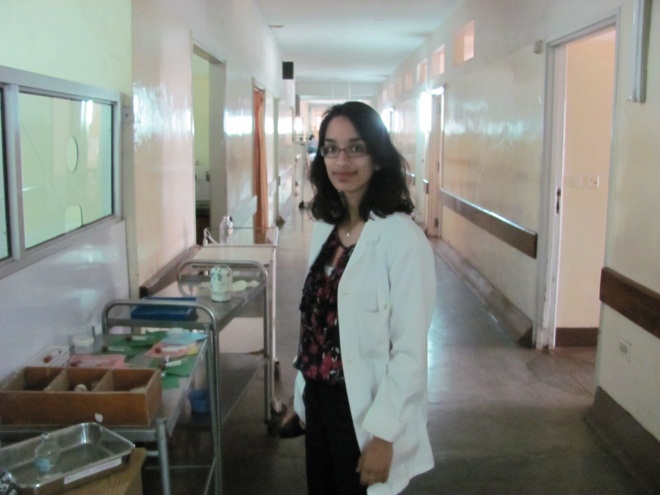 Communicable Disease
HIV/AIDS
Vertical Transmission 
Immune Reconstitution Inflammatory Syndrome (IRIS)
Orphanages 

Neurocysticercosis

Hydatid disease
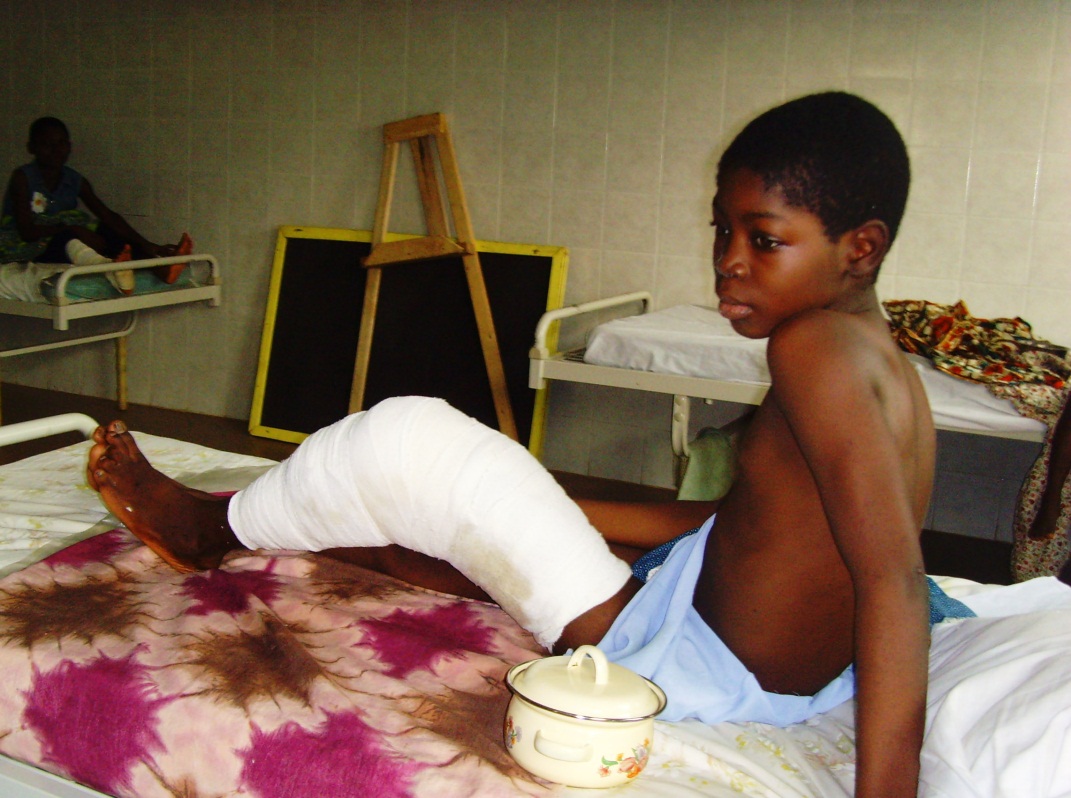 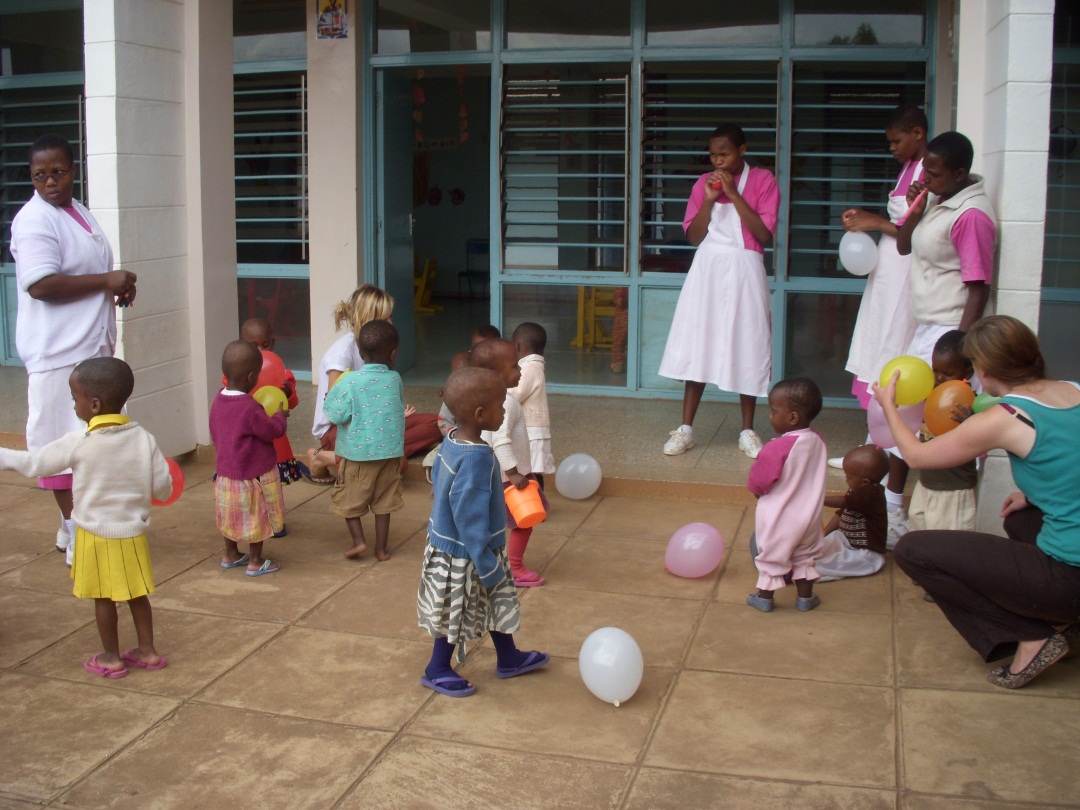 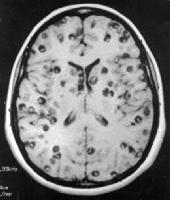 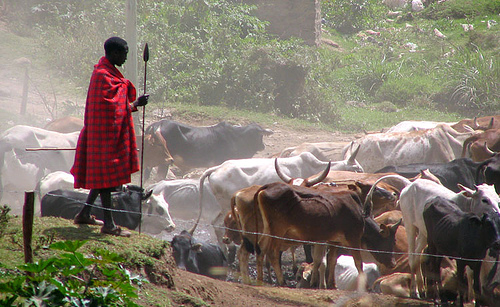 Masai Herdsman
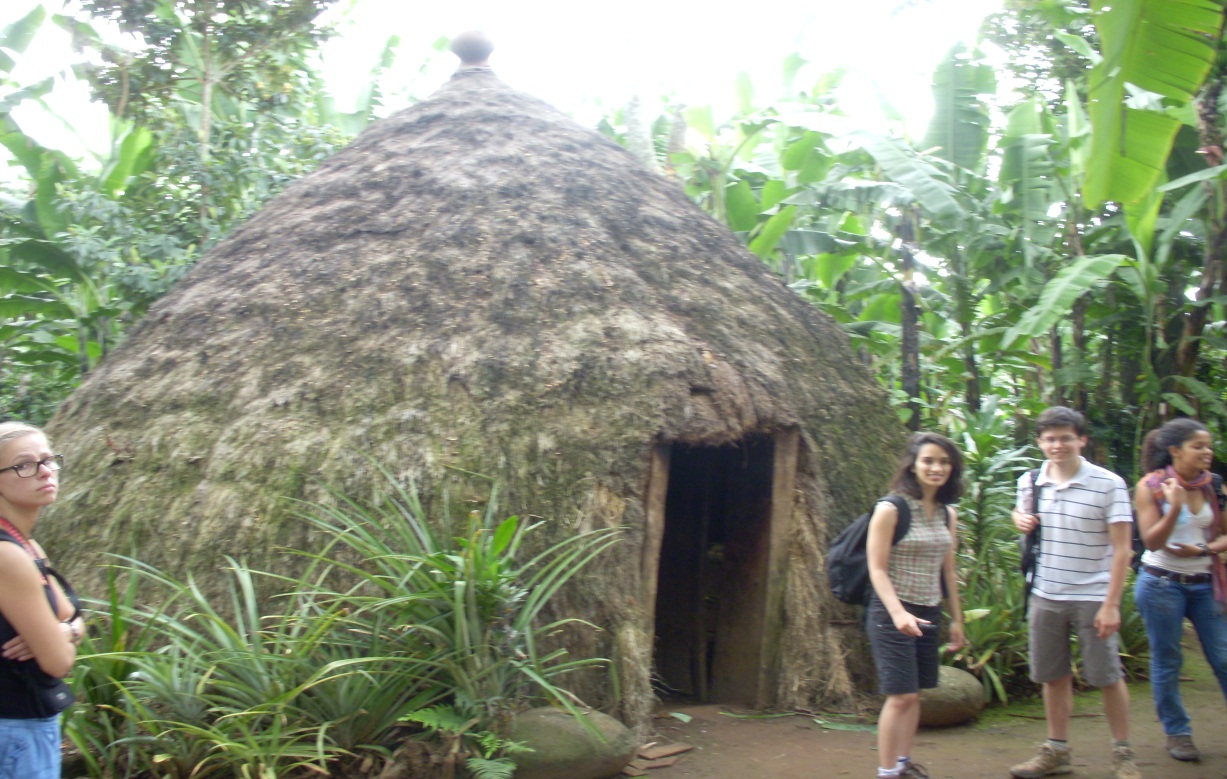 Chagga Village
Non-Communicable Disease
Cardiovascular Disease
Stroke
Hypertension

Diabetes 

Cancer
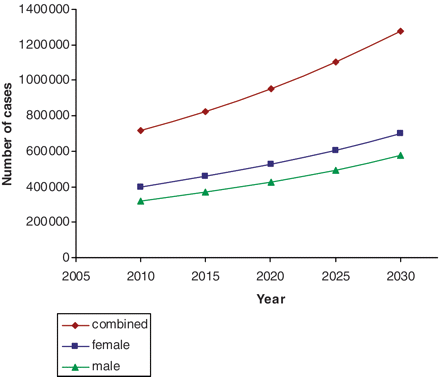 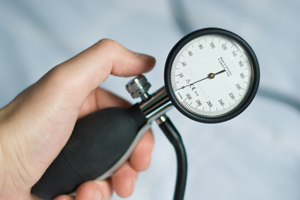 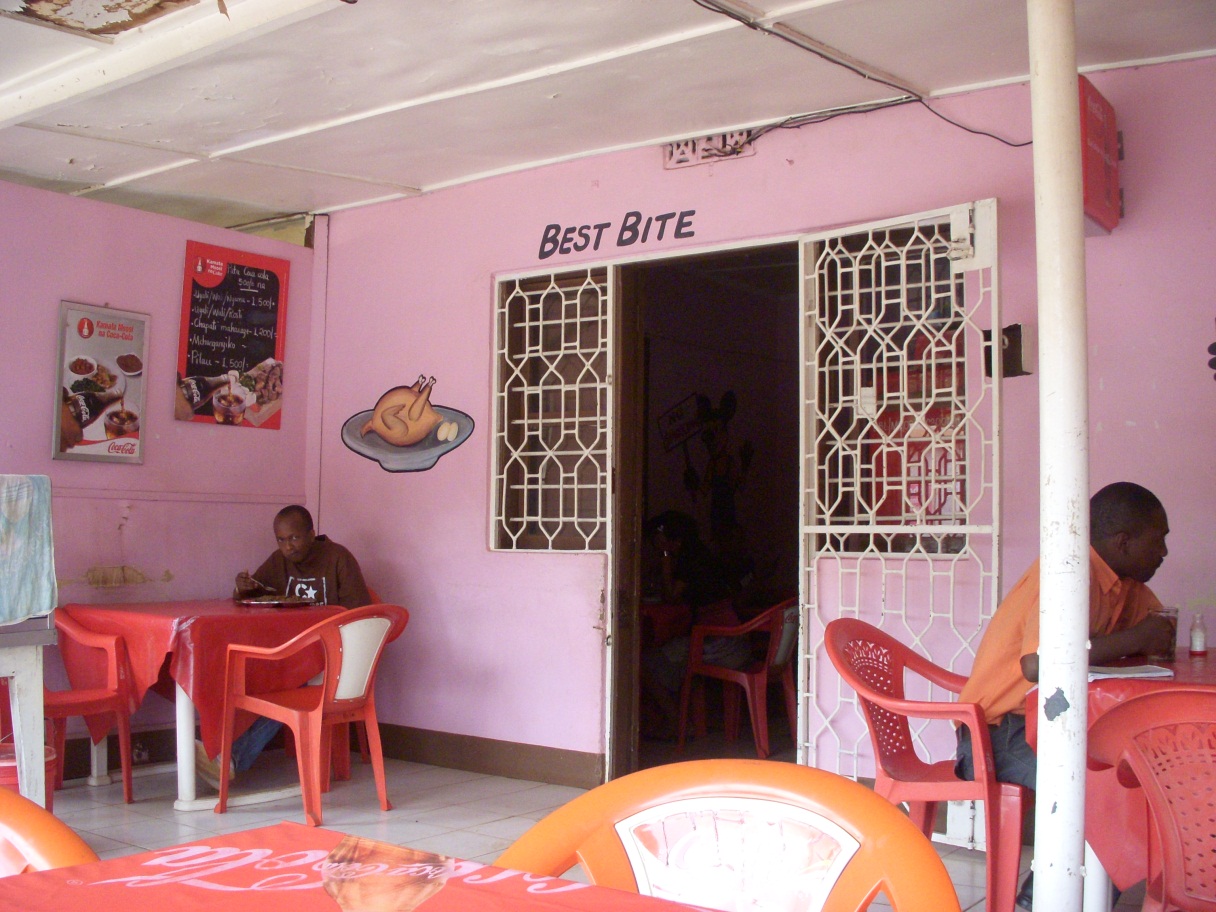 Accommodation and Moshi Town
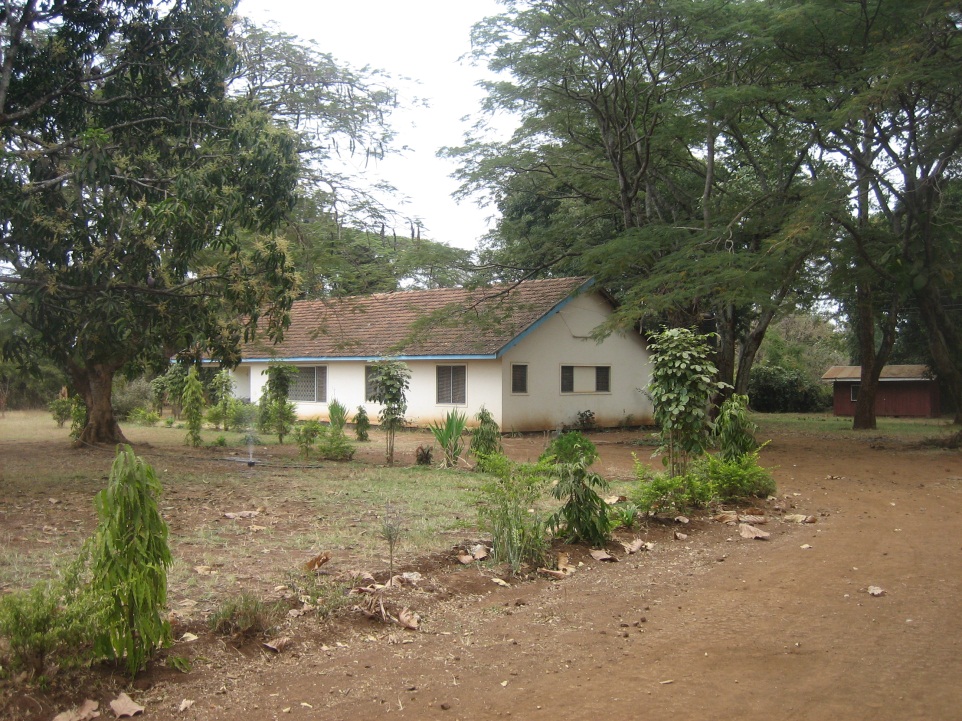 House on the Doctors’ Compound
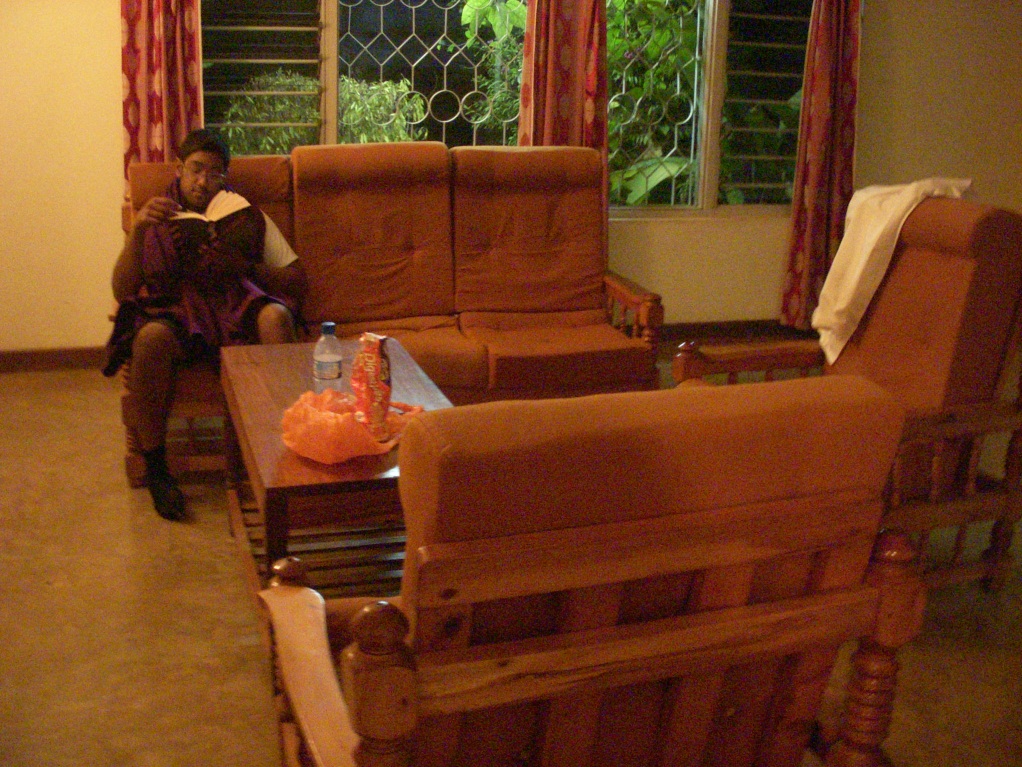 Lounge when the power was on!
Accommodation and Moshi Town
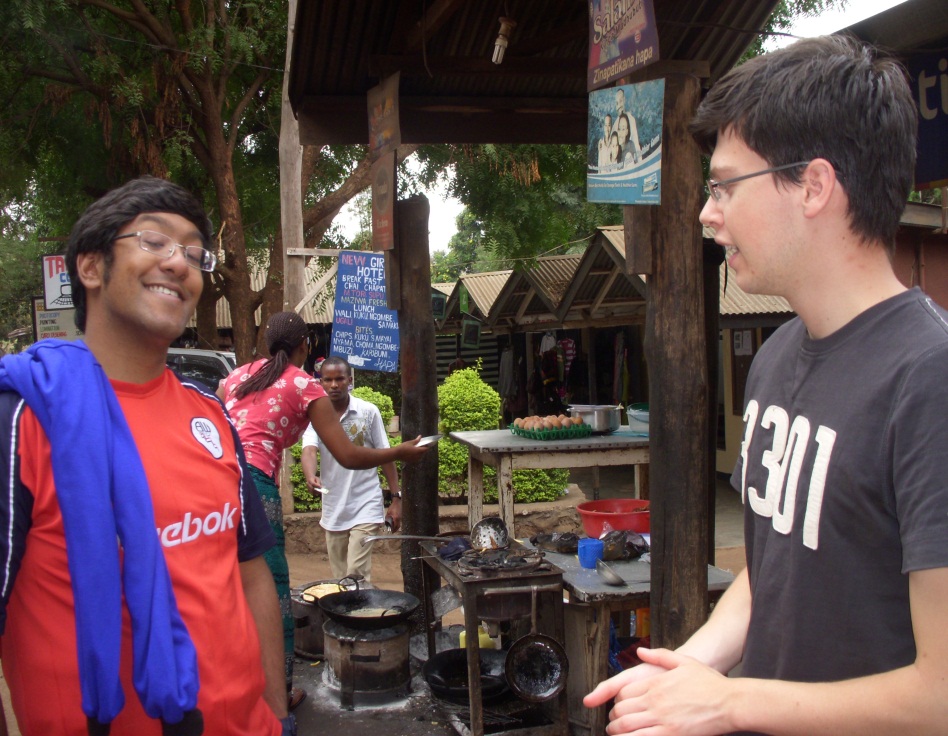 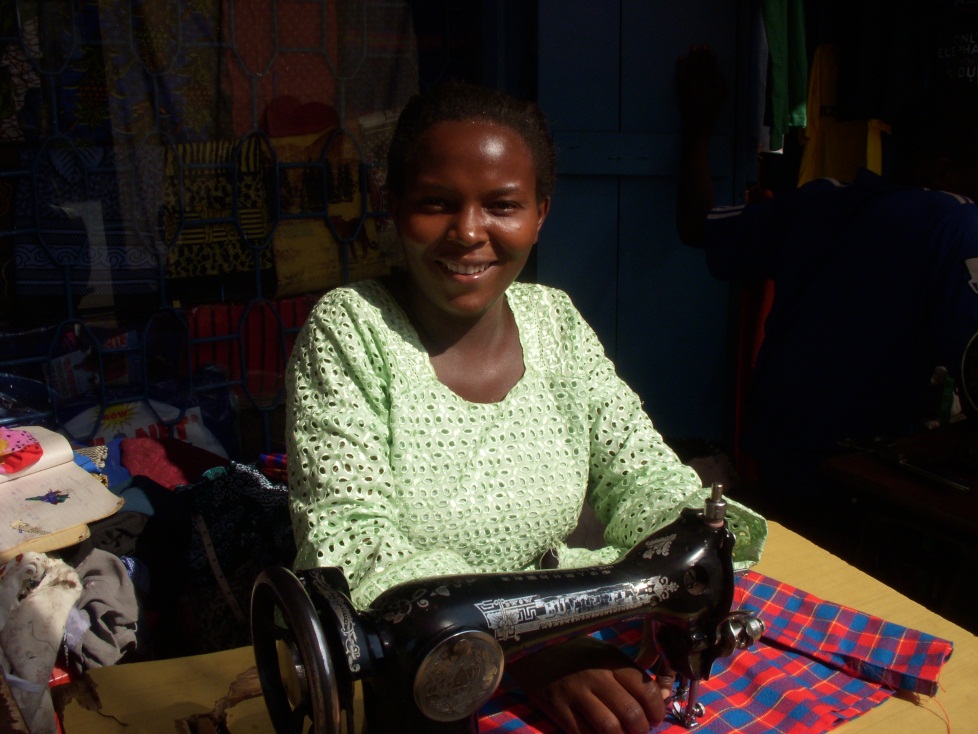 Tailor made clothes
Chip omelette
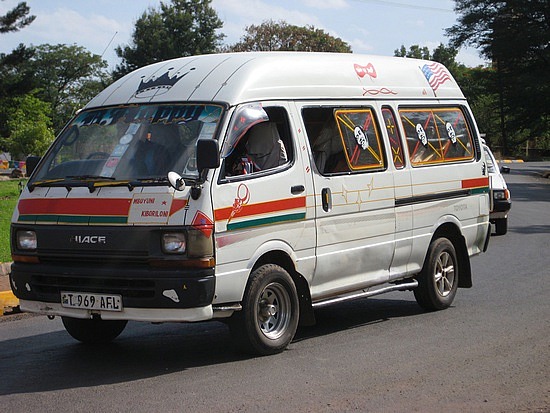 Fun things!
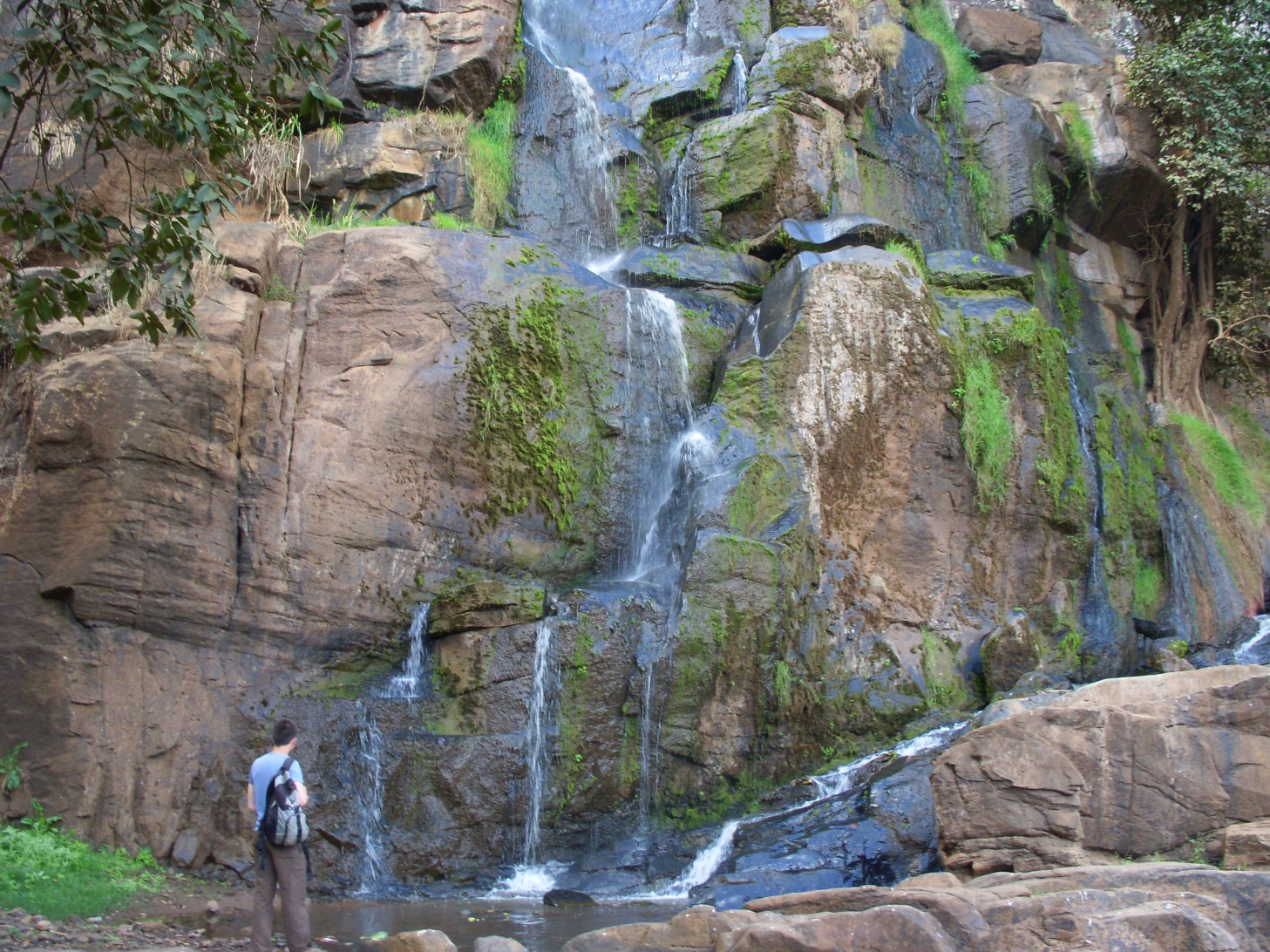 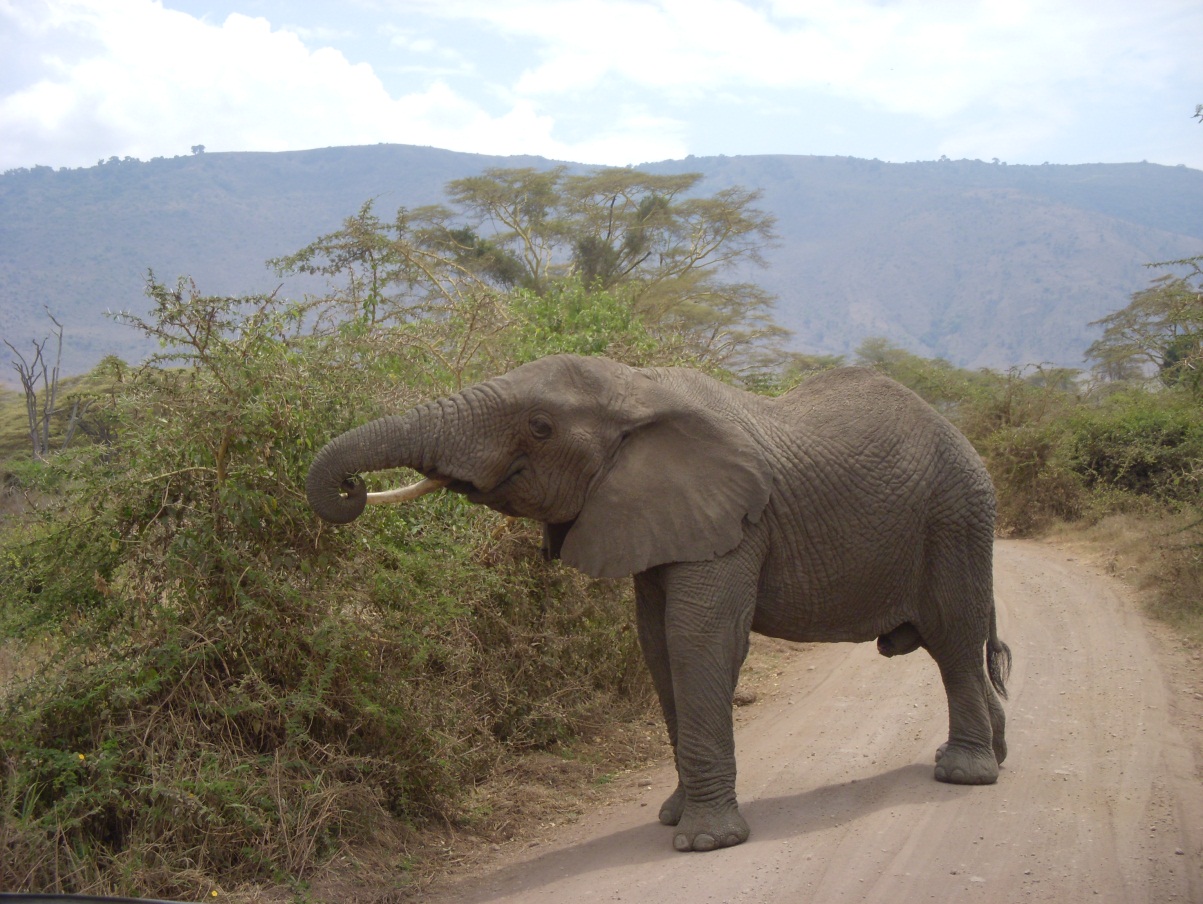 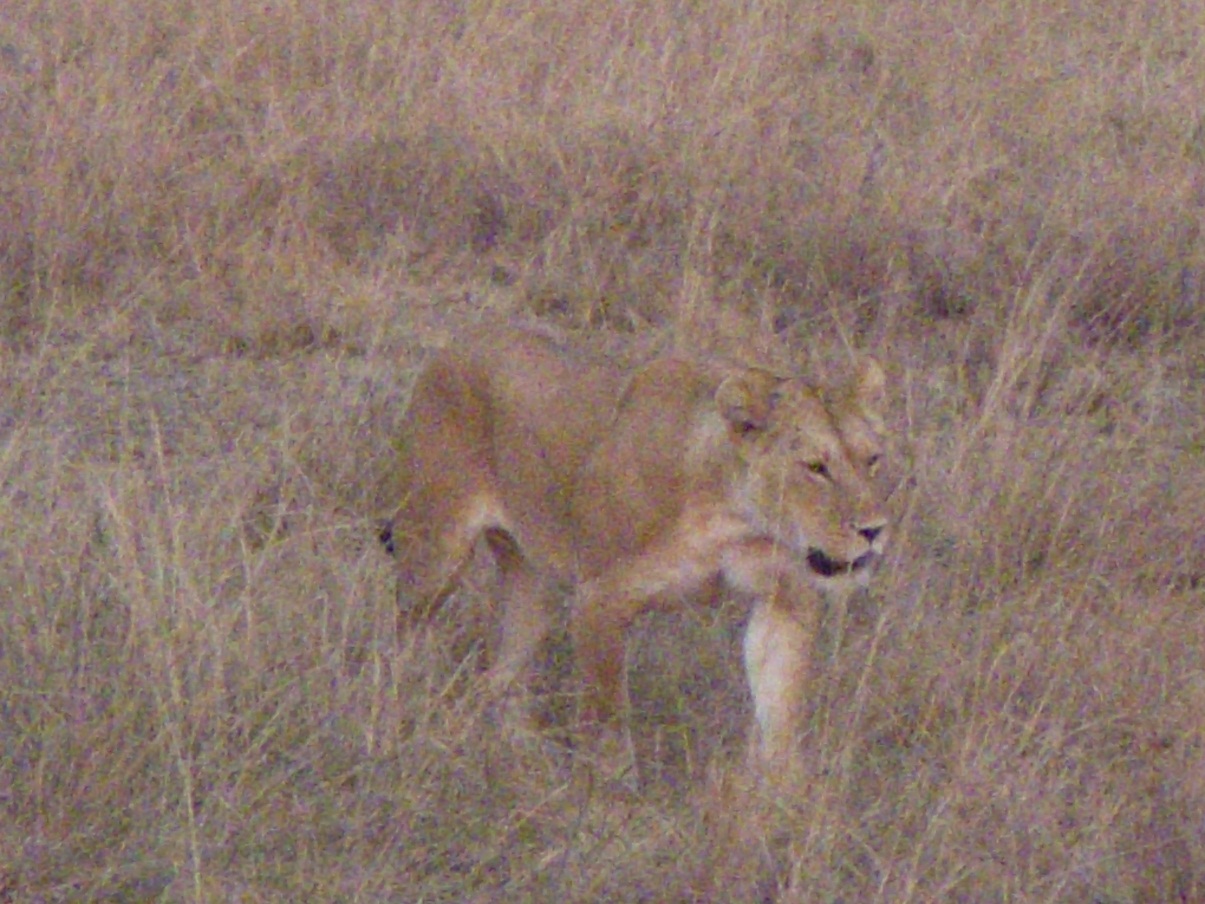 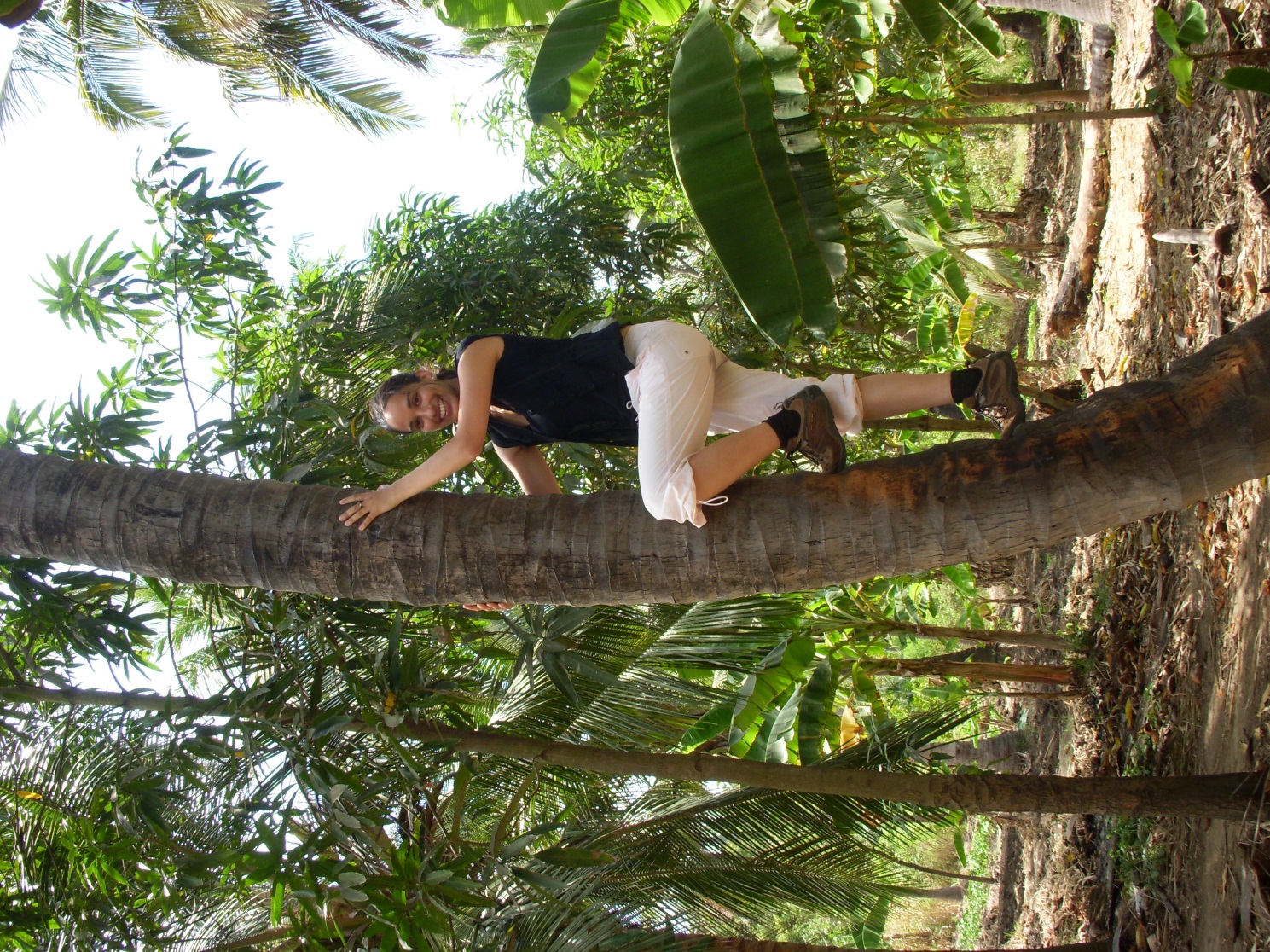 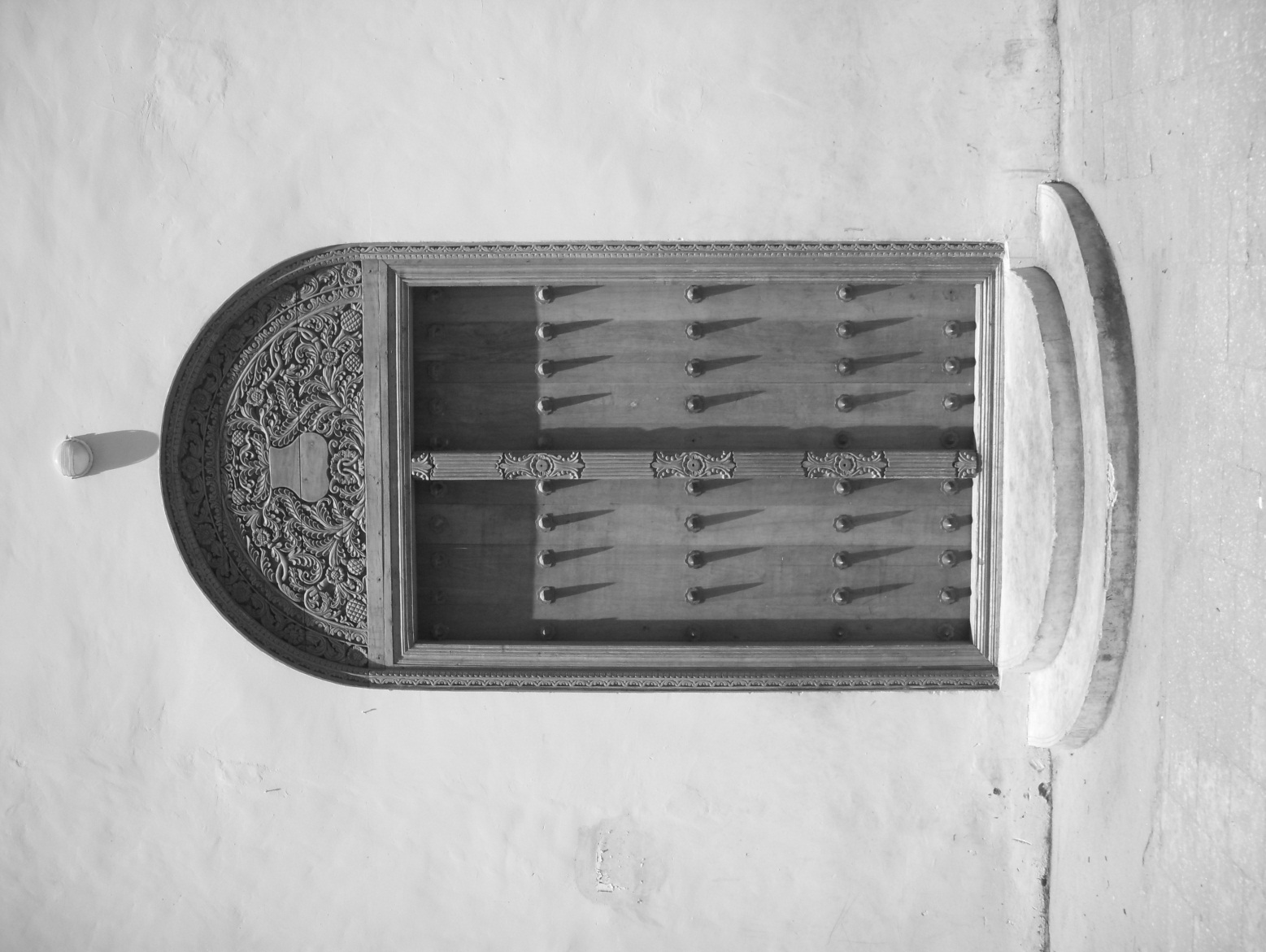 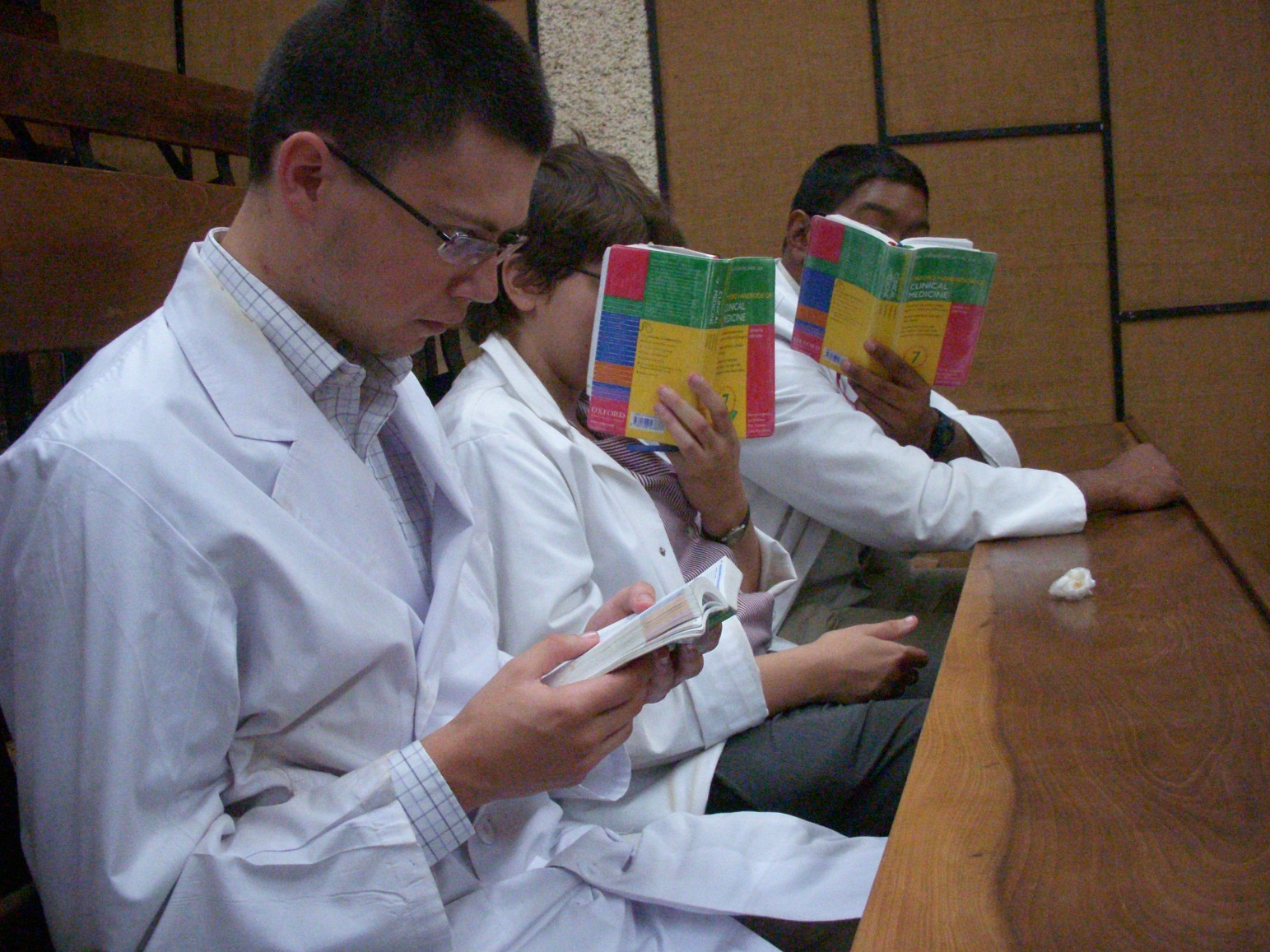 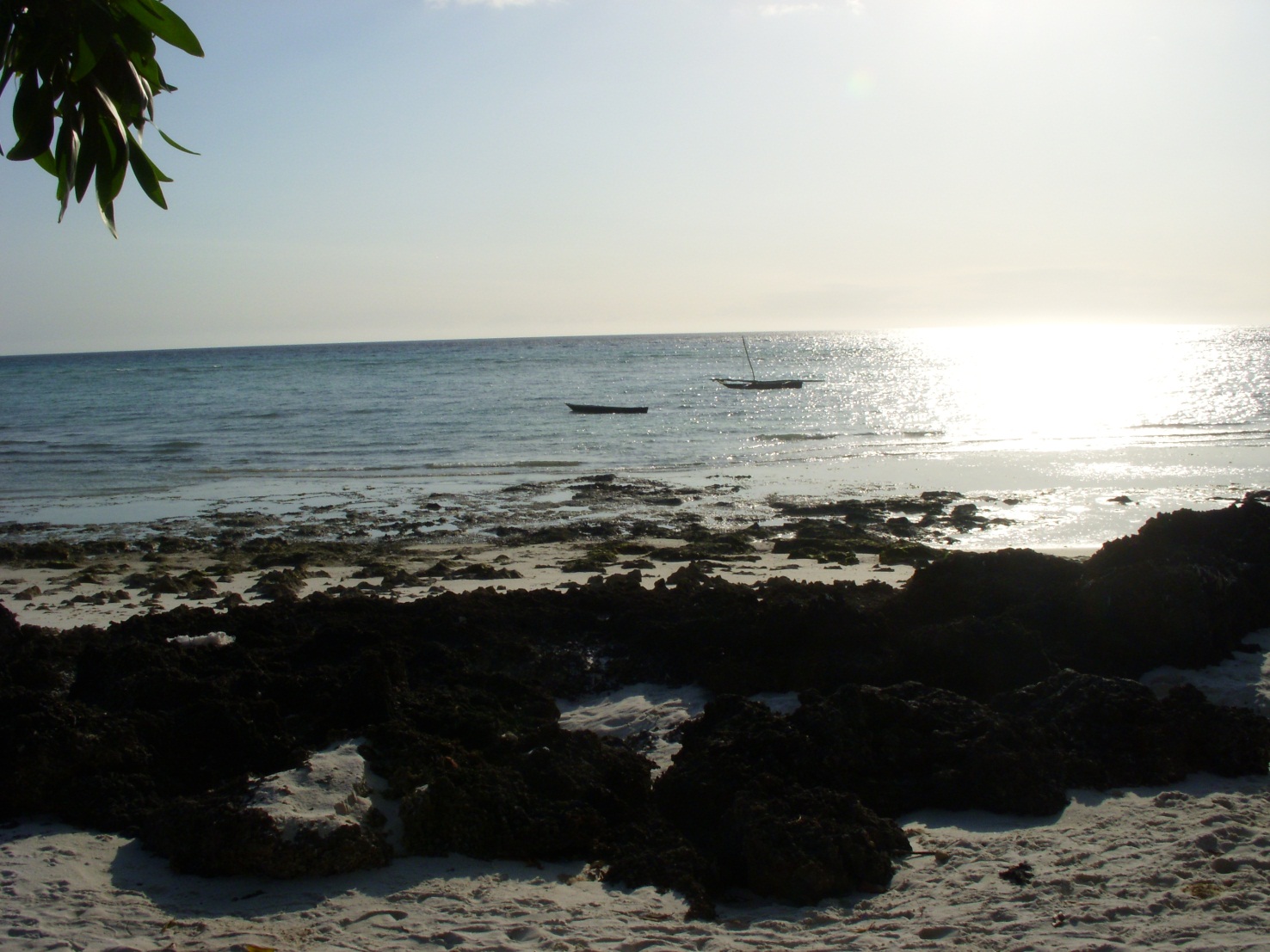 Tips!
MDU- The Electives Network 
Free access to database of >2500 hospitals
Electives with a difference
Several reviews
Funding
Plan it yourself rather than through an organisation
Plan your funding 
Write a diary!
The End….
nln06@ic.ac.uk
international@kcmc.ac.tz: Aneth Nkya
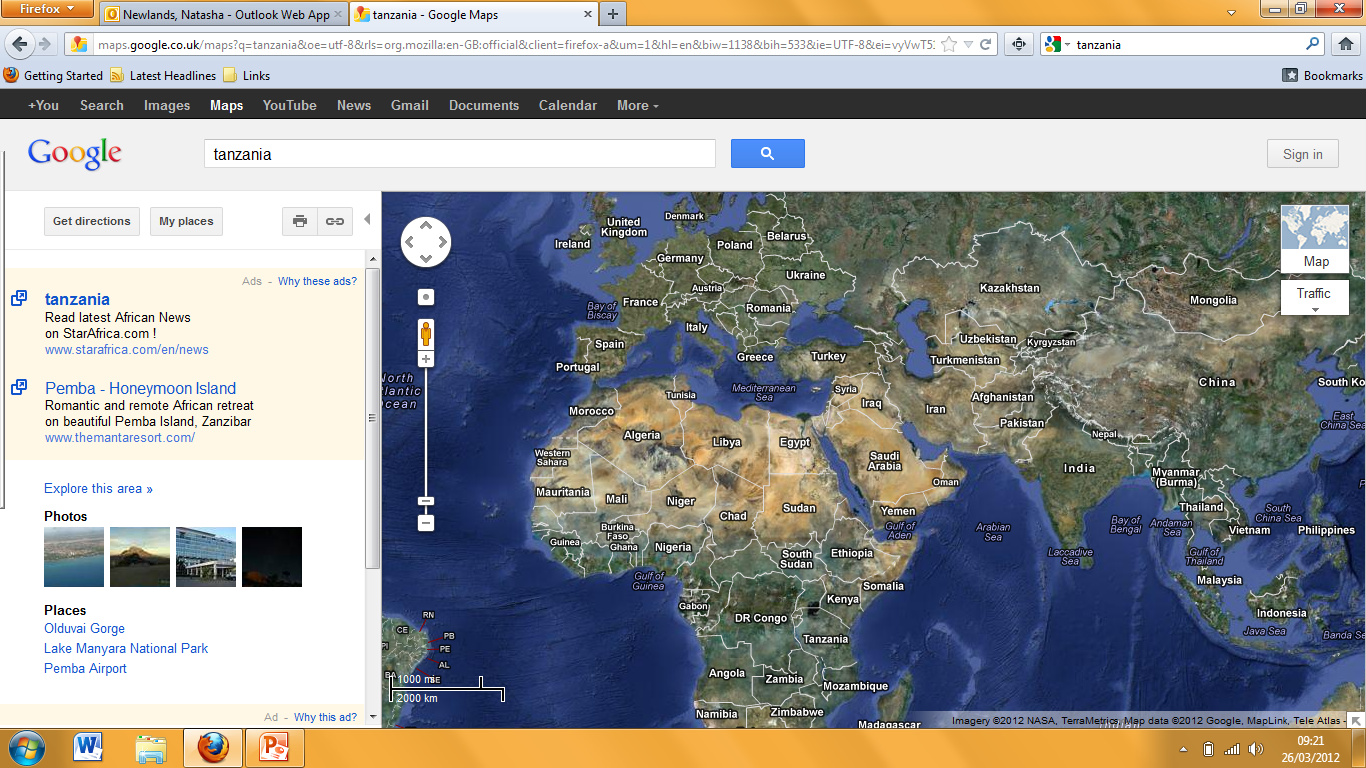 With thanks to the Frank Denning Memorial Fund and the Internal Medicine team at KCMC.
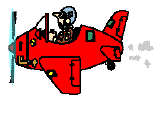 Contact details
nln06@ic.ac.uk
international@kcmc.ac.tz: Aneth Nkya